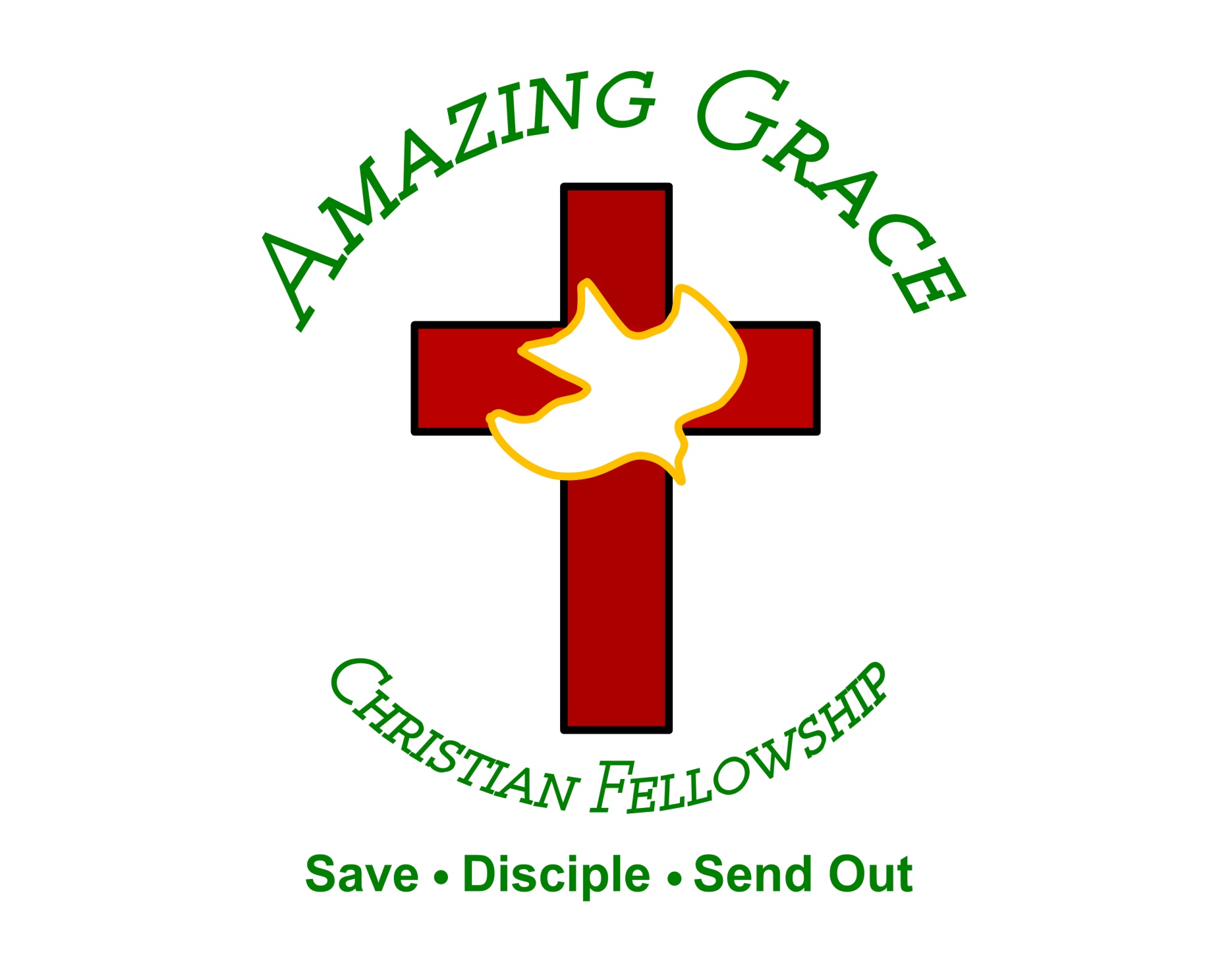 We Were Born of The Spirit
by Pastor Fee Soliven
Galatians 4:18-31
Wednesday Evening
August 24, 2022
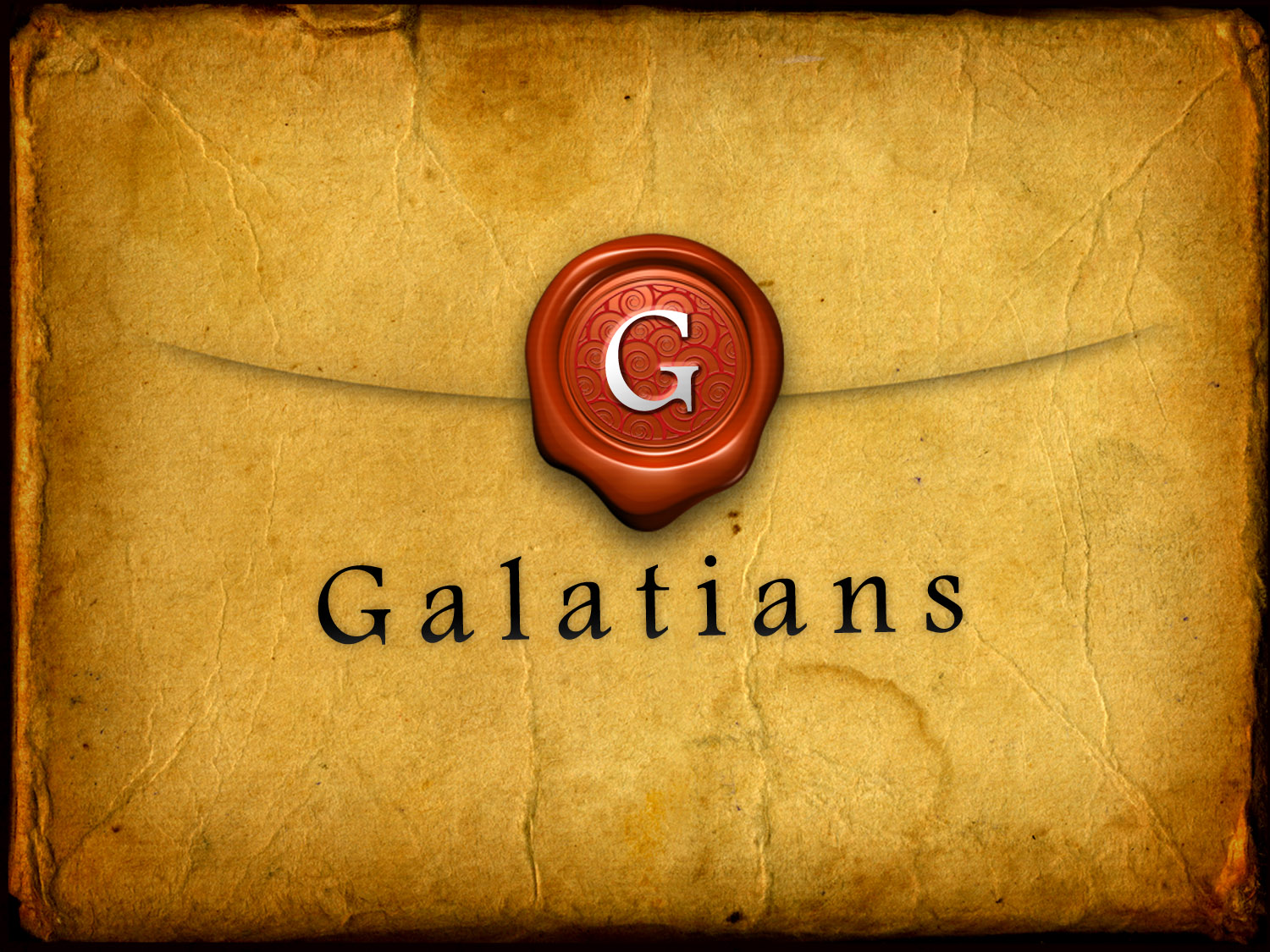 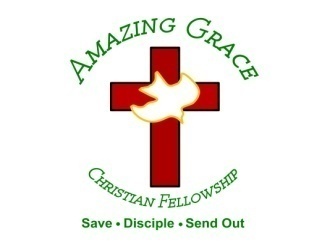 Galatians 4:18-31
18 But it is good to be zealous in a good thing always, and not only when I am present with you. 19 My little children, for whom I labor in birth again until Christ is formed in you, 20 I would like to be present with you now and to change my tone; for I have doubts about you.
21 Tell me, you who desire to be under the law, do you not hear the law? 22 For it is written that Abraham had two sons: the one by a bondwoman, the other by a freewoman. 23 But he who was of the bondwoman was born according to the flesh, and he of the freewoman through promise,
24 which things are symbolic. For these are the two covenants: the one from Mount Sinai which gives birth to bondage, which is Hagar. 25 for this Hagar is Mount Sinai in Arabia, and corresponds to Jerusalem which now is, and is in bondage with her children-- 26 but the Jerusalem above is free, which is the mother of us all.
27 For it is written: "Rejoice, O barren, You who do not bear! Break forth and shout, You who are not in labor! For the desolate has many more children Than she who has a husband." 28 Now we, brethren, as Isaac was, are children of promise.
29 But, as he who was born according to the flesh then persecuted him who was born according to the Spirit, even so it is now. 30 Nevertheless what does the Scripture say? "Cast out the bondwoman and her son, for the son of the bondwoman shall not be heir with the son of the freewoman."  31 So then, brethren, we are not children of the bondwoman but of the free.
18 But it is good to be zealous in a good thing always, and not only when I am present with you.
19 My little children, for whom I labor in birth again until Christ is formed in you,
20 I would like to be present with you now and to change my tone; for I have doubts about you.
21 Tell me, you who desire to be under the law, do you not hear the law?
22 For it is written that Abraham had two sons: the one by a bondwoman, the other by a freewoman.
23 But he who was of the bondwoman was born according to the flesh, and he of the freewoman through promise,
24 which things are symbolic. For these are the two covenants: the one from Mount Sinai which gives birth to bondage, which is Hagar
25 for this Hagar is Mount Sinai in Arabia, and corresponds to Jerusalem which now is, and is in bondage with her children-- 26 but the Jerusalem above is free, which is the mother of us all.
27 For it is written: "Rejoice, O barren, You who do not bear! Break forth and shout, You who are not in labor! For the desolate has many more children Than she who has a husband."
28 Now we, brethren, as Isaac was, are children of promise.
30 Nevertheless what does the Scripture say? "Cast out the bondwoman and her son, for the son of the bondwoman shall not be heir with the son of the freewoman."
31 So then, brethren, we are not children of the bondwoman but of the free.
1 Thessalonians 4:13-18
13 But I do not want you to be ignorant, brethren, concerning those who have fallen asleep, lest you sorrow as others who have no hope. 14 For if we believe that Jesus died and rose again, even so God will bring with Him those who sleep in Jesus.
15 For this we say to you by the word of the Lord, that we who are alive and remain until the coming of the Lord will by no means precede those who are asleep. 16 For the Lord Himself will descend from heaven with a shout, with the voice of an archangel, and with the trumpet of God. And the dead in Christ will rise first.
17 Then we who are alive and remain shall be caught up together with them in the clouds to meet the Lord in the air. And thus we shall always be with the Lord. 18 Therefore comfort one another with these words.
1 Corinthians 15:50-54
50 Now this I say, brethren, that flesh and blood cannot inherit the kingdom of God; nor does corruption inherit incorruption. 51 Behold, I tell you a mystery: We shall not all sleep, but we shall all be changed-- 52 in a moment, in the twinkling of an eye, at the last trumpet. For the trumpet will sound, and the dead will be raised incorruptible, and we shall be changed.
53 For this corruptible must put on incorruption, and this mortal must put on immortality. 54 So when this corruptible has put on incorruption, and this mortal has put on immortality, then shall be brought to pass the saying that is written: "Death is swallowed up in victory."
20 Again, when a righteous man turns from his righteousness and commits iniquity, and I lay a stumbling block before him, he shall die; because you did not give him warning, he shall die in his sin, and his righteousness which he has done shall not be remembered; but his blood I will require at your hand.
Acts 2:38-39
38 Then Peter said to them, "Repent, and let every one of you be baptized in the name of Jesus Christ for the remission of sins; and you shall receive the gift of the Holy Spirit. 39 For the promise is to you and to your children, and to all who are afar off, as many as the Lord our God will call."
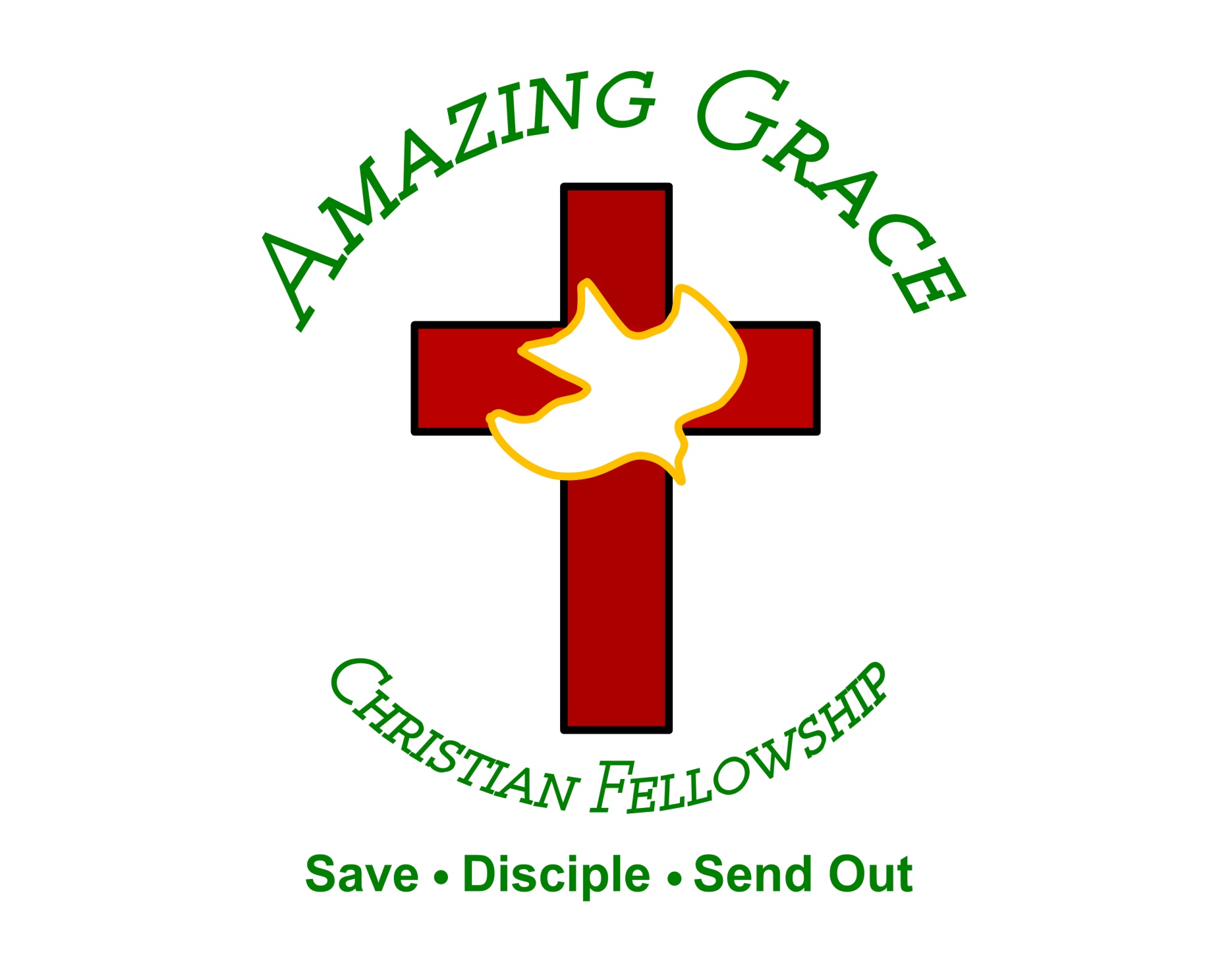